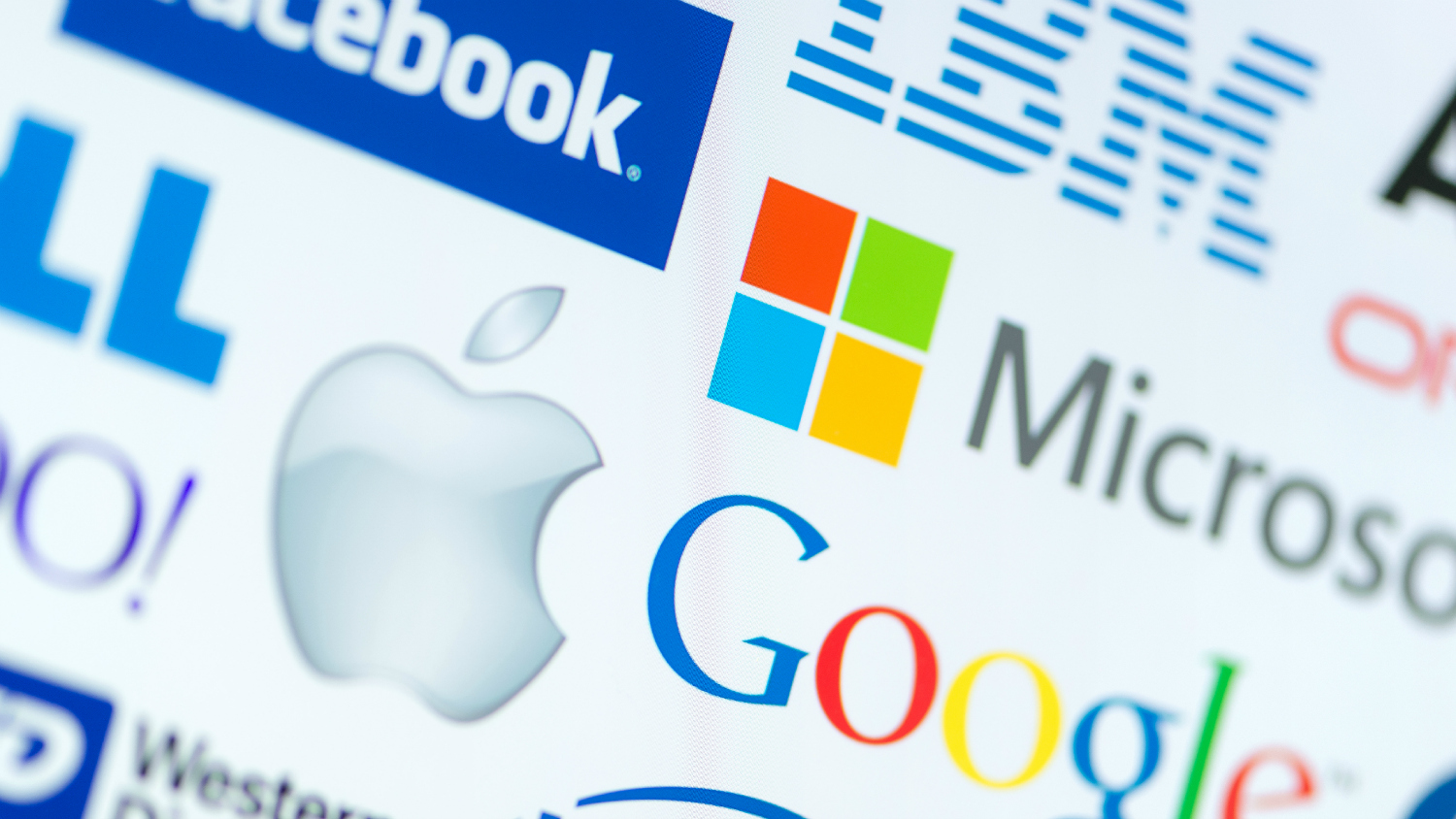 Концентрації та зловживання монопольним становищем на діджитал (цифрових) ринках.
Харебава Тетяна
Адвокат Sport Labs Group
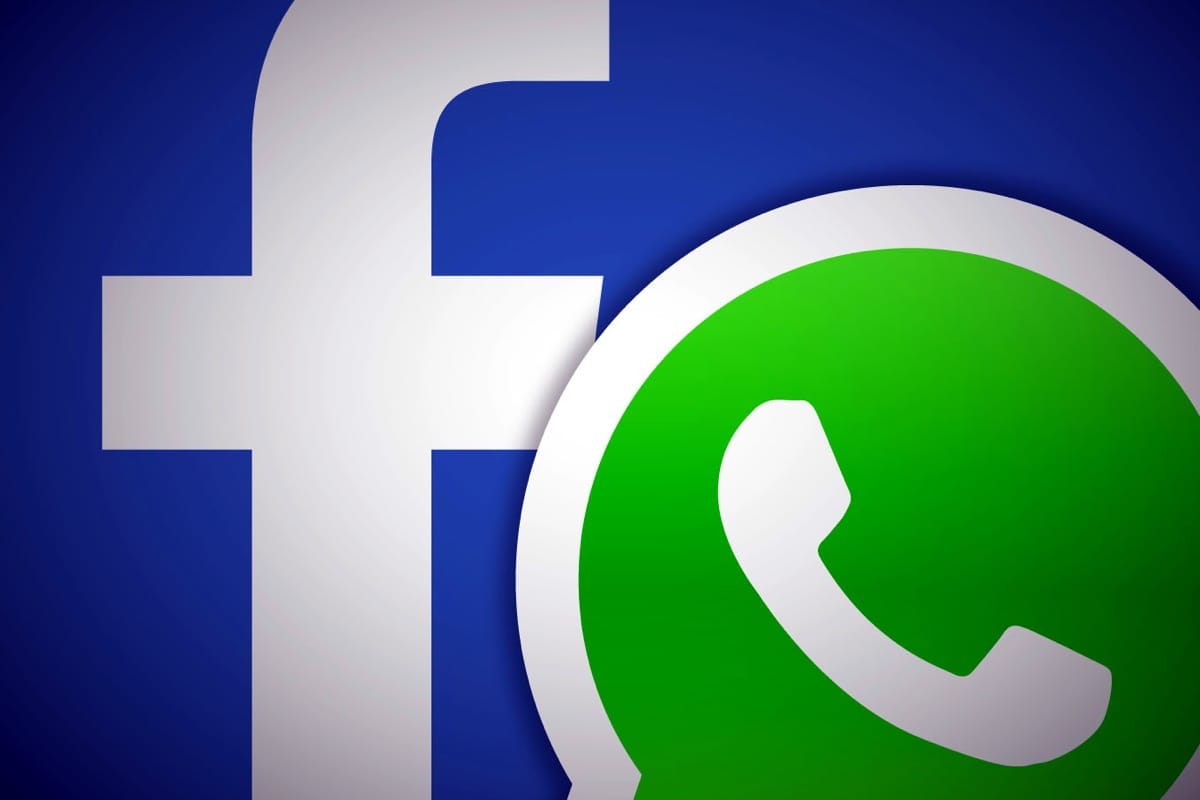 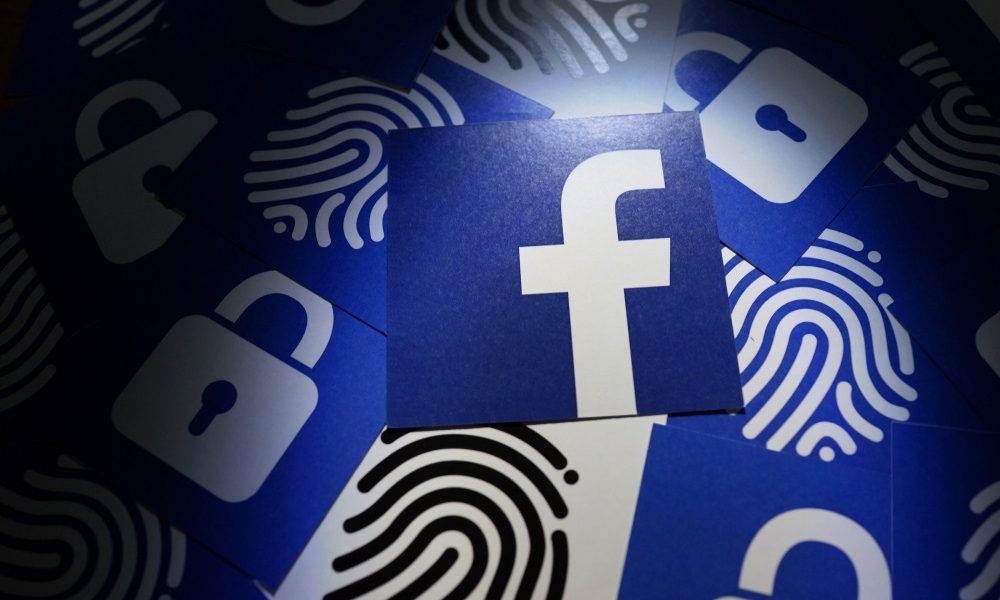 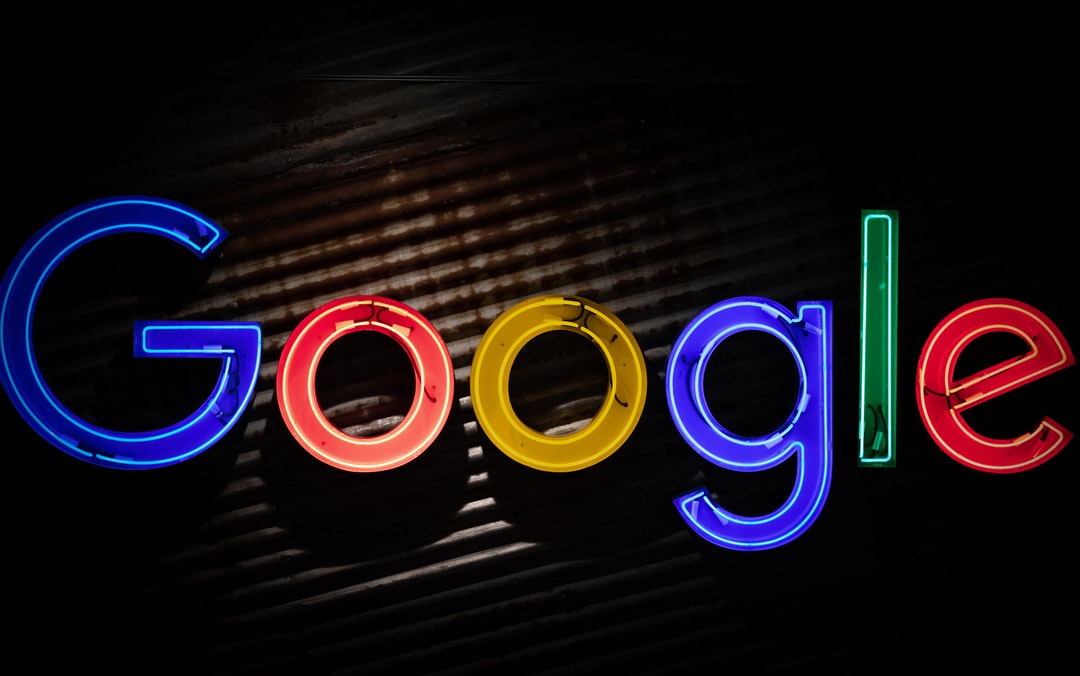 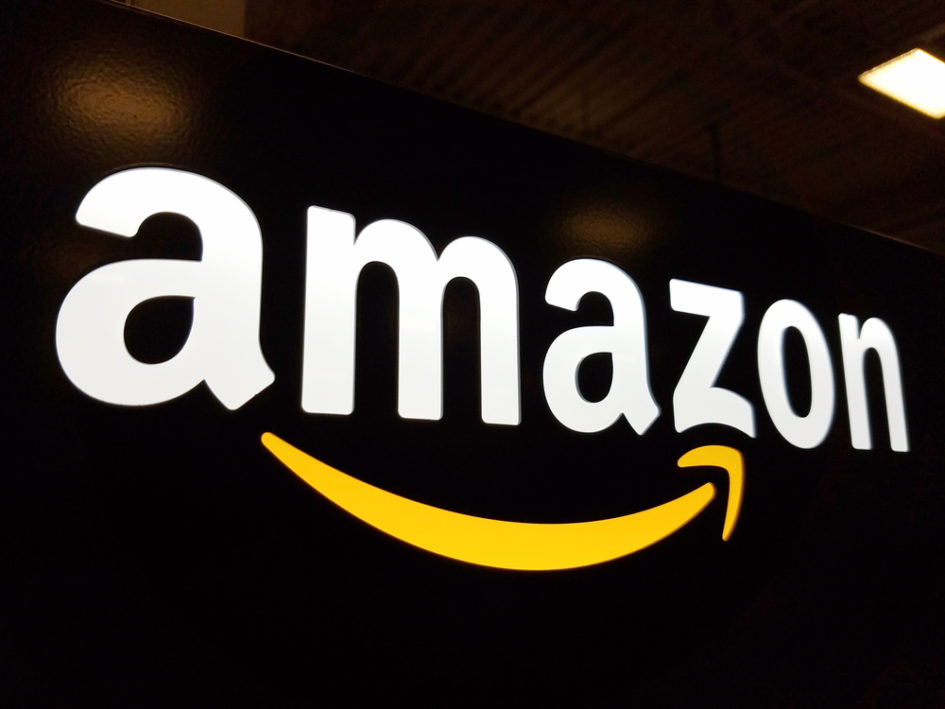 Кейси Європейської комісії щодо зловживання домінуючим положенням
Amazon можуть оштрафувати в Європі на $ 23 млрд за порушення правил конкуренції ЄС щодо антиконкурентних угод між компаніями та / або зловживання домінуючим становищем
Єврокомісія оштрафувала Microsoft на € 561 млн за недобросовісну конкуренцію і зловживання домінуючим становищем
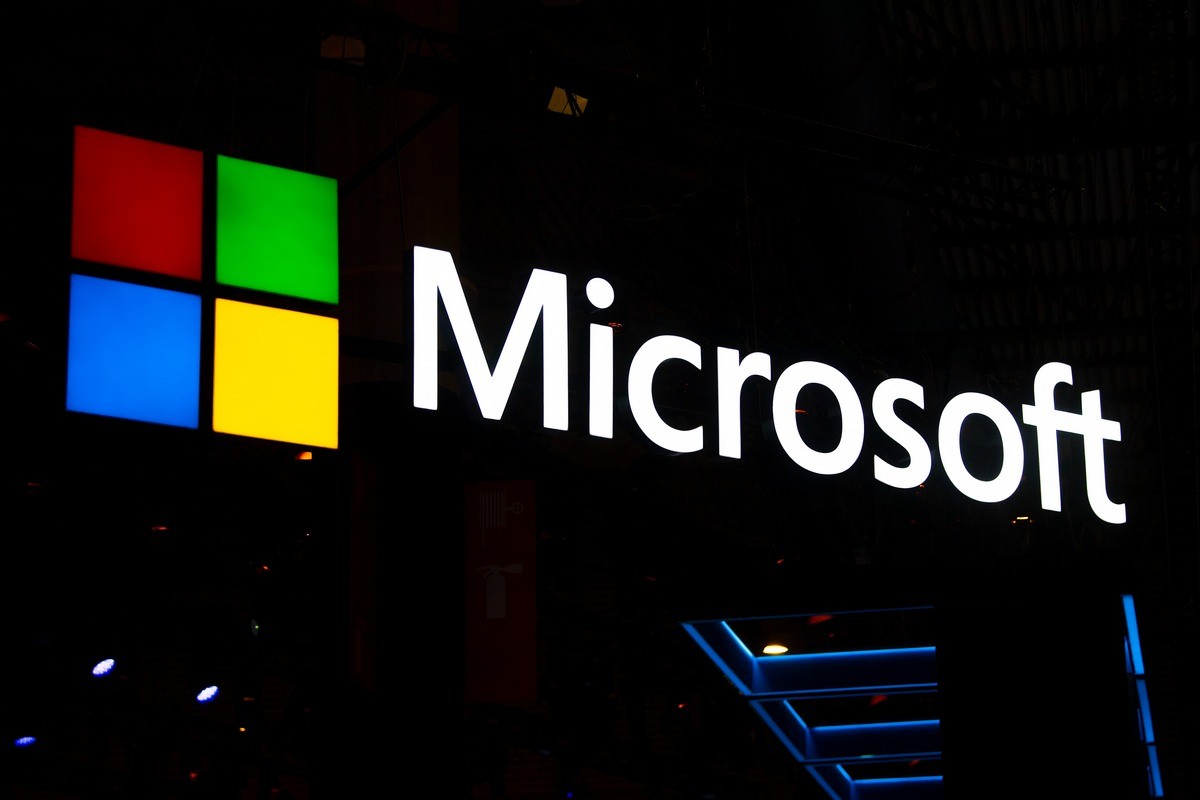 На думку ЄК, Amazon постійно збирає дані про активність незалежних продавців на своїй платформі і використовує цю інформацію в своїх інтересах як ритейлер, що може позначитися на конкуренції.
Порушення: невиконання вимог, пов'язаних з наданням користувачам можливості вибору в операційній системі Windows інтернет-браузера, окрім Internet Explorer.
статистика угод M&A 5 тех.гігантів – Microsoft, Apple, Amazon, Alphabet і Facebook
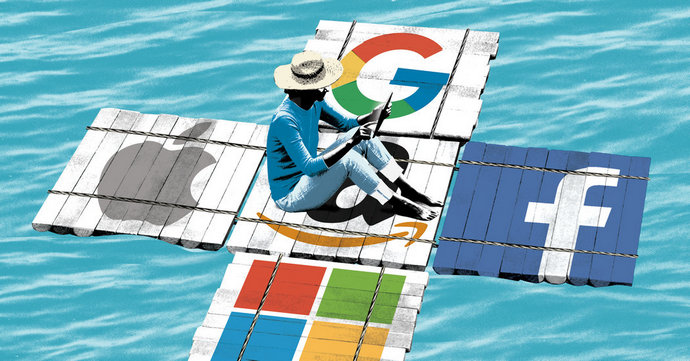 Експерти говорять про кінець епохи великих M&A, зазначаючи дві причини:
1) посилення регуляторного контролю;
2) відсутність у технологічних гігантів необхідності утримувати своє становище на ринку великими угодами
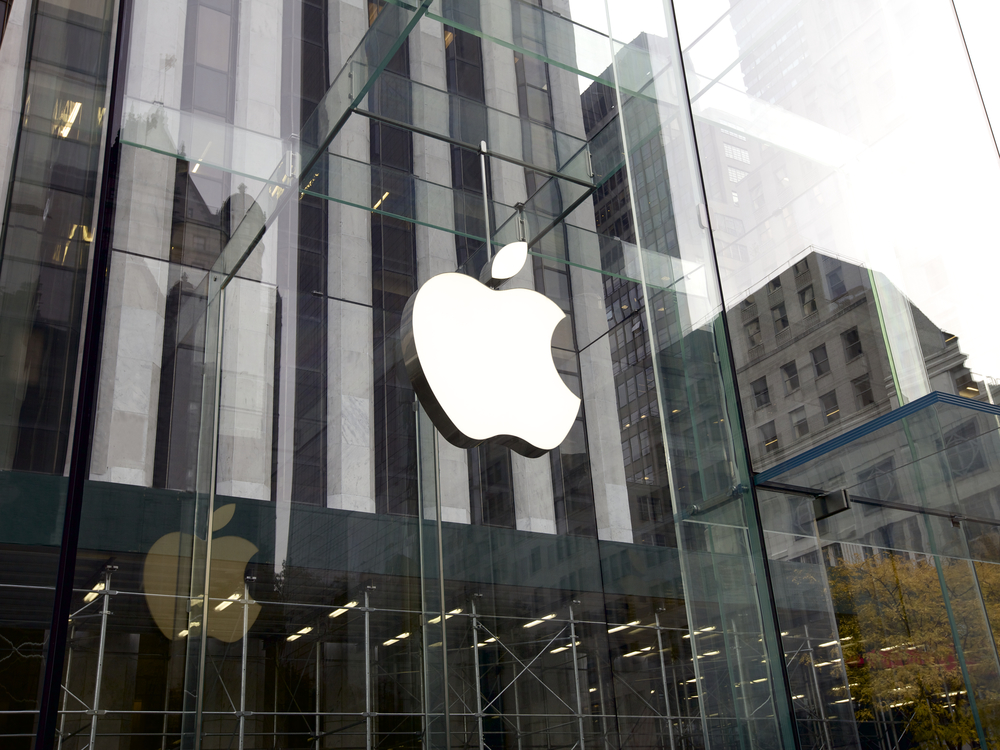 Єврокомісія не «дрімає»:

Єврокомісія в своєму прес-релізі 16 червня 2020 р повідомила про початок антимонопольного розслідування проти Apple через системи Apple Pay

Розслідування стосується умов Apple по інтеграції Apple Pay в торгові програми та сайти iPhone і iPad, обмеження Apple на доступ до функціональності системи Near Field Communication (NFC) в iPhone для платежів в магазинах, і ймовірні відмови в доступі до Apple Pay.

Apple загрожує порушення правил конкуренції ЄС щодо антиконкурентних угод між компаніями та / або зловживання домінуючим положенням.
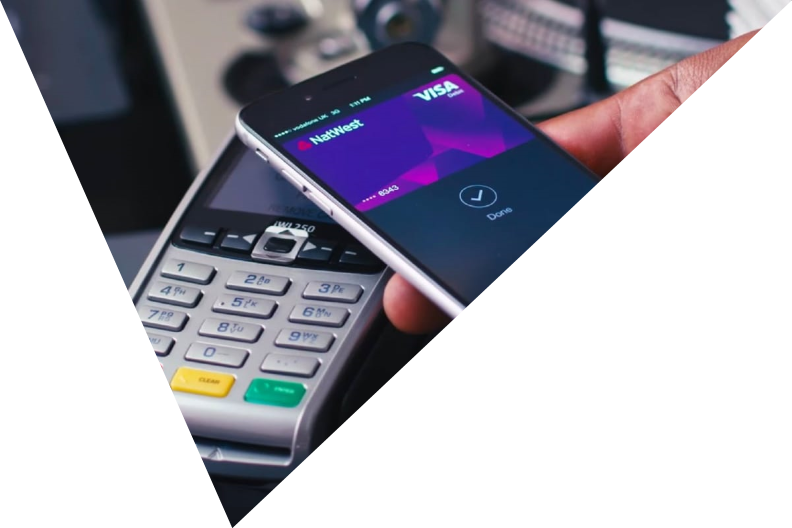 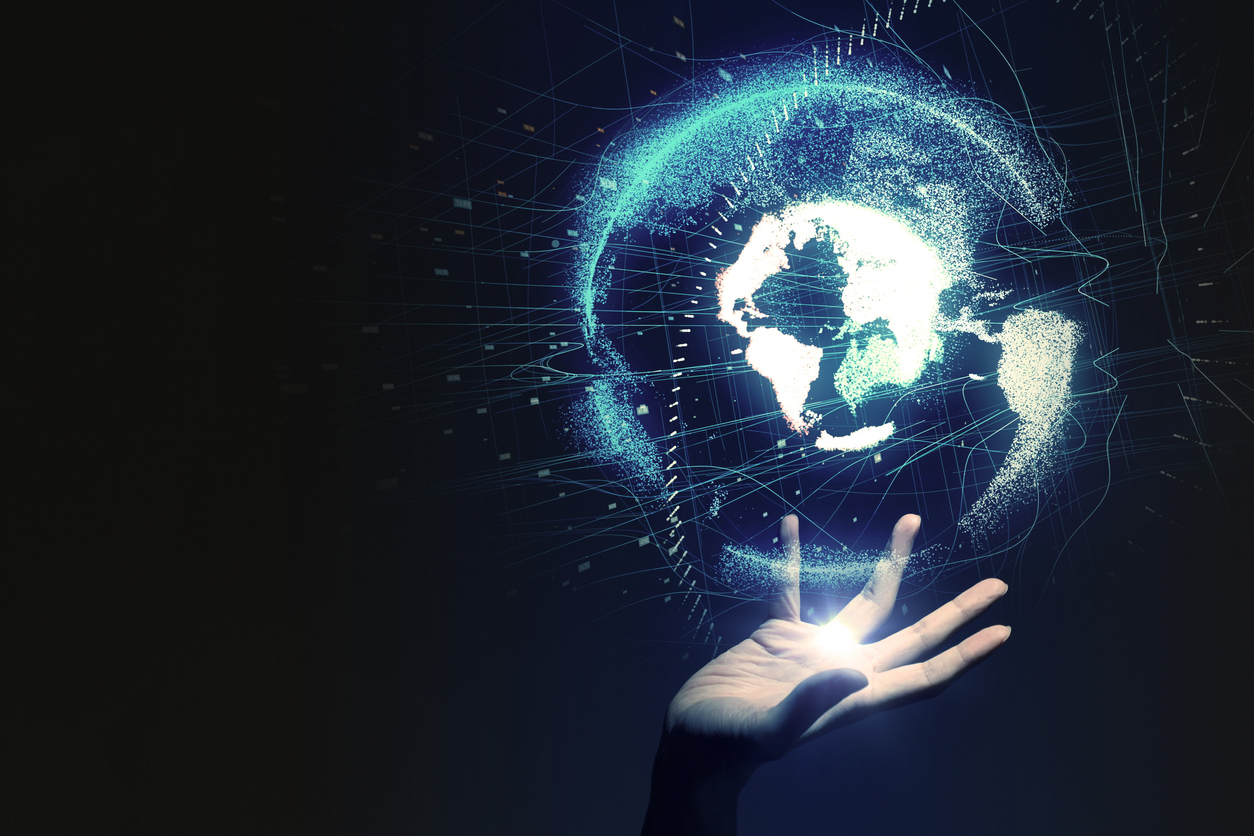 Дякую за увагу!